Effect of Adult-Born Immature Granule Cells on Pattern Separation in A Biological Network of The Hippocampal Dentate Gyrus
S.-Y. Kim and W. Lim
Institute for Computational Neuroscience
Daegu National University of Education
 Hippocampus
    - Consisting of the dentate gyrus (DG) and the areas CA3 and CA1
    - Play a key role in memory formation, storage, and retrieval

  Pattern Separation
    - Pattern Separation: Transforming input patterns into sparser and orthogonalized patterns 
    - DG: Pre-processor for the CA3: Granule cells (GCs) in the DG performs pattern separation, 
                                               facilitating pattern storage and retrieval in the CA3
    - Sparsity  Enhancing the pattern separation

  Young Adult-Born Immature Granule Cells (imGCs)
   - Young adult-born imGCs: High excitability (causing high activation) and low excitatory 
                                       innervation (reducing activation)
  Purpose of Our Study
   Investigation of Adult-Born Immature Granule Cells on Pattern Separation in The 
   Hippocampal Dentate Gyrus
1
Hippocampal Dentate Gyrus (DG) Network
 Cells in The DG Network
   - DG receives inputs from the entorhinal cortex (EC) via 
     the perforant paths (PPs) 
   - Granular Layer: Excitatory granule cells (GCs): providing 
          the output to the CA3 via the mossy fibers (MFs) &
          Inhibitory basket cells (BCs)
   - Hilus: Excitatory mossy cells (MCs) & Inhibitory hilar 
          perforant path-associated (HIPP) cells

 Architecture of The DG Network
   - EC Network 𝑁𝐸𝐶 (=400) EC cells
   - Granular-layer Network: 𝑁𝐶 (=20) GC clusters
      𝑁𝐺𝐶 (=100) GCs & one BC in each GC cluster
       Total No. of GCs = 2000 & No. of BCs = 20
      Fraction of imGCs = 10 %
        10 imGCs in each GC cluster 
           Total No. of imGCs (mGCs) = 200 (1800)
   - Hilus Ring Network: 𝑁𝑀𝐶 (=60) MCs & 𝑁𝐻𝐼𝑃𝑃 (=20) 
      HIPP cells; MCs & HIPP cells are also grouped into 
      20 GC clusters

  Firing Transitions of Adult-Born imGCs
   - mGC with leakage reversal potential 𝑉𝐿=−75 mV 
      Threshold for the firing transition: 𝐼∗=80 pA
   - imGC with 𝑉𝐿=−72 mV  𝐼∗=69.7 pA 
      Lower firing threshold   High excitability
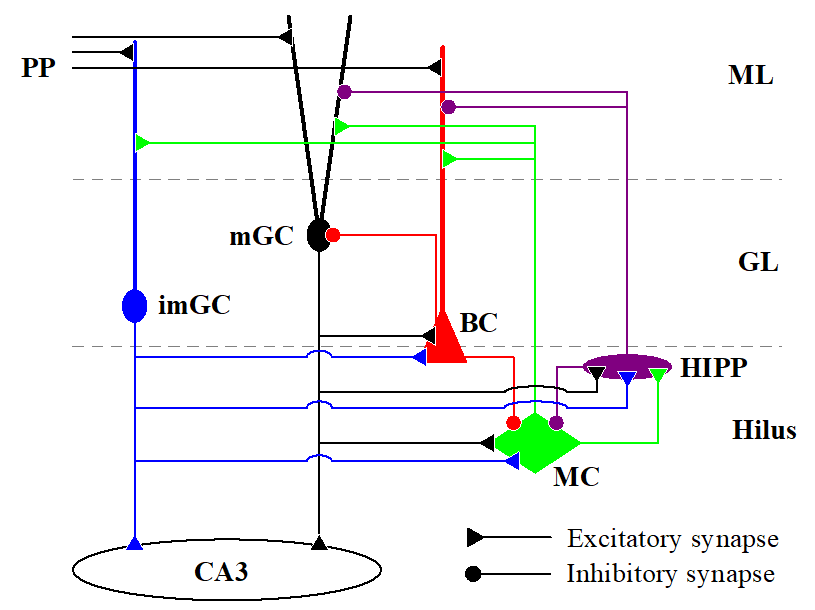 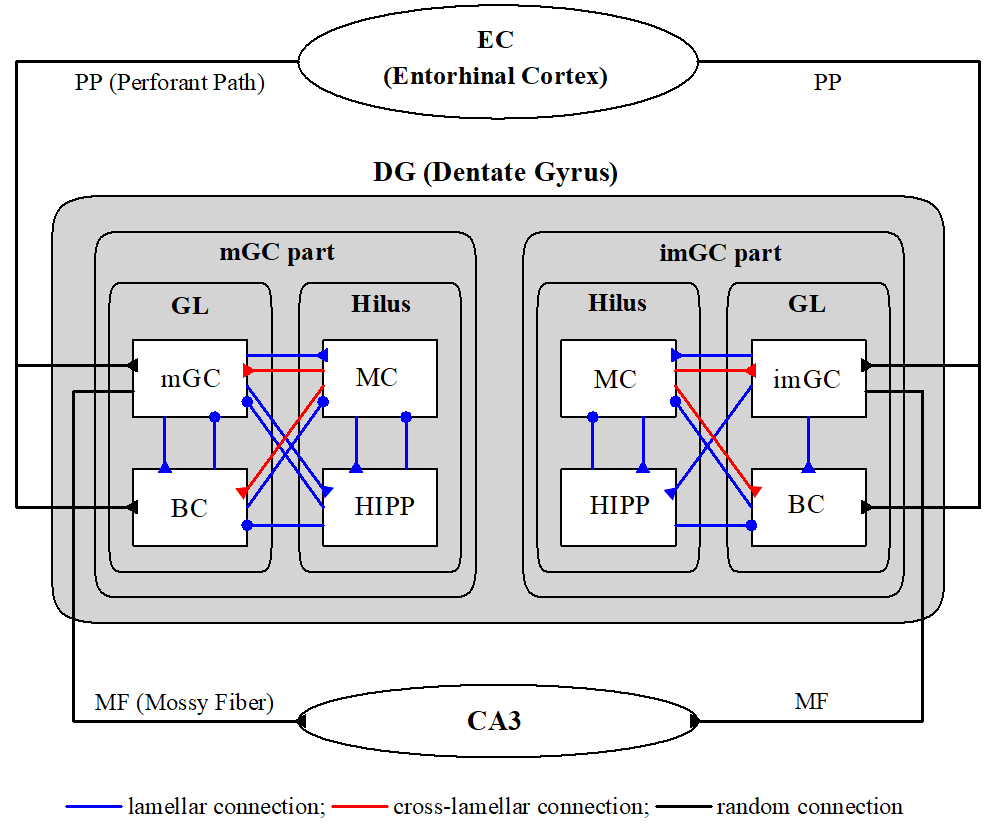 2
Pattern Separation in The Presence Only The mGCs without imGCs
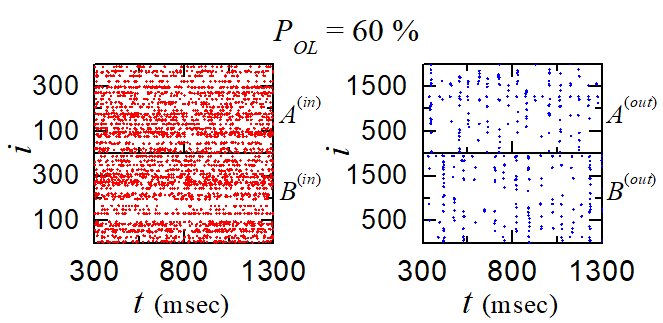 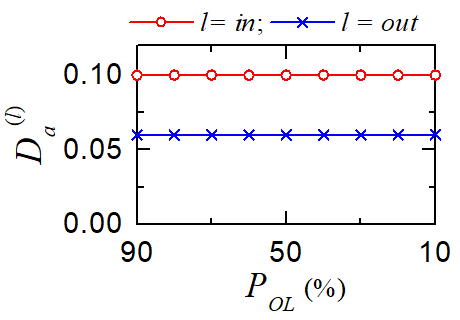 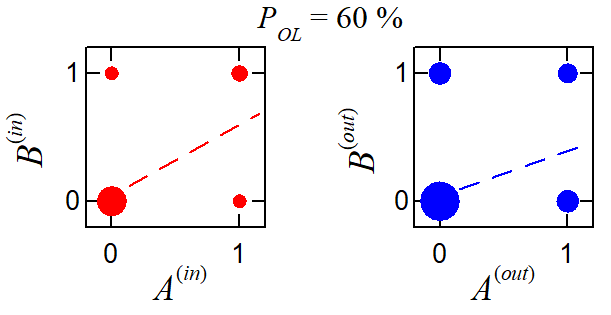 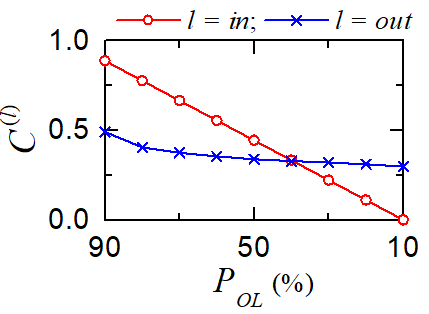 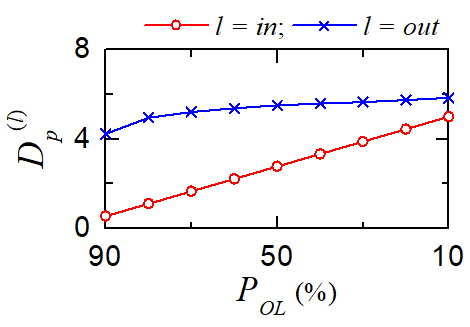 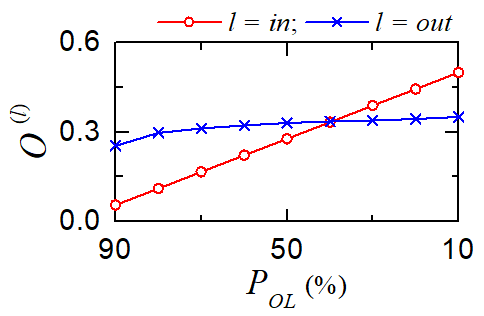 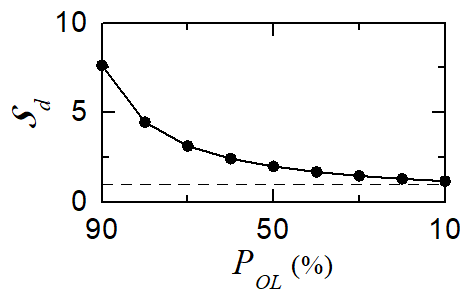 3
Effect of Adult-born imGCs on the Pattern Separation
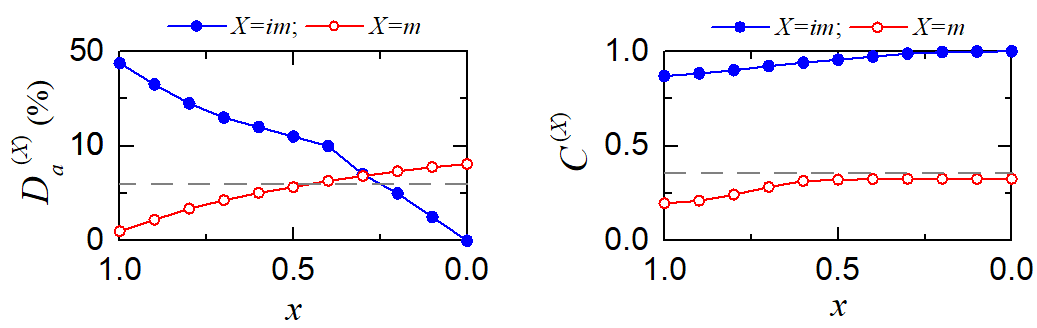 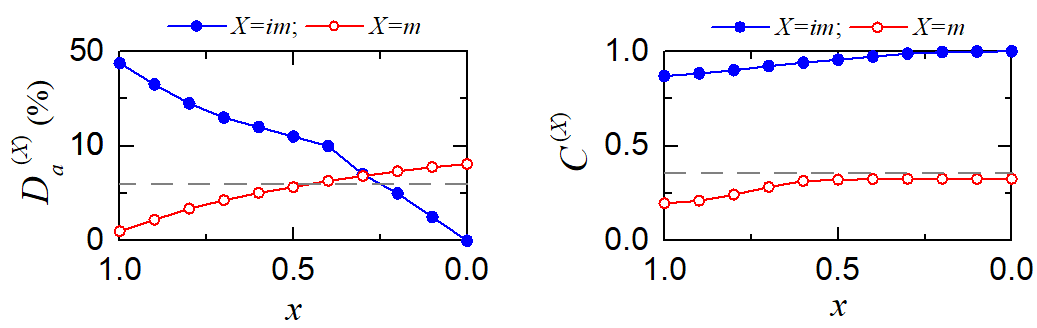 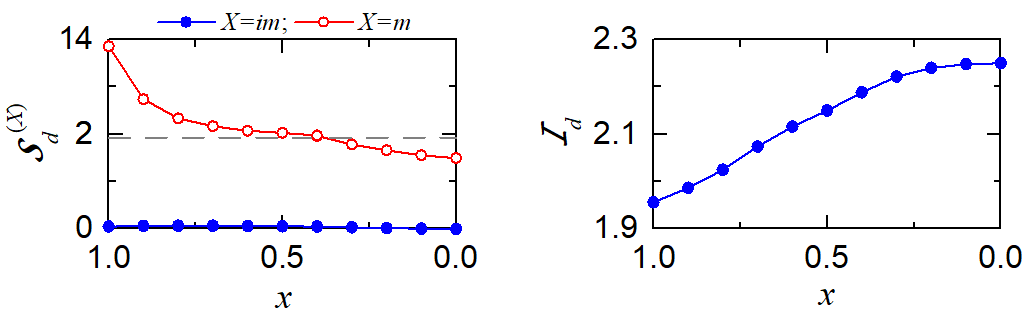 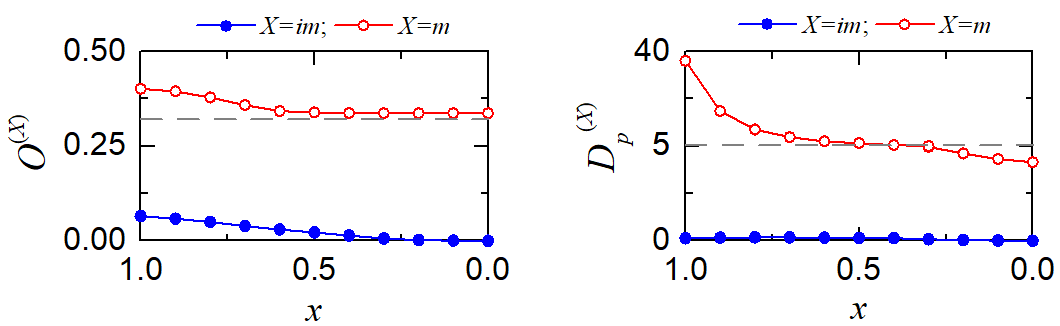 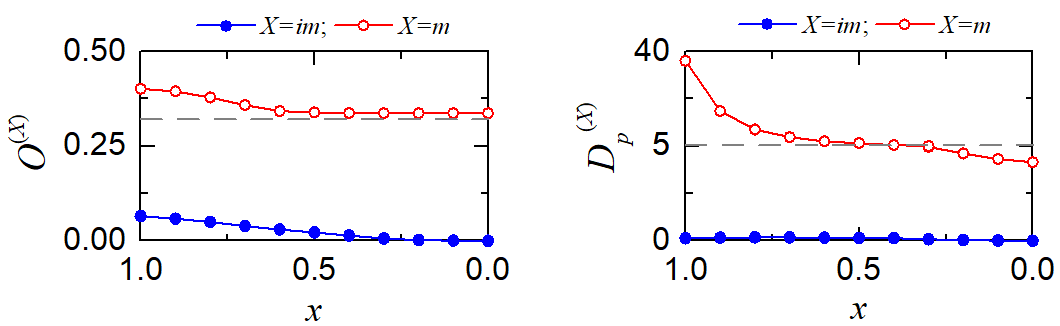 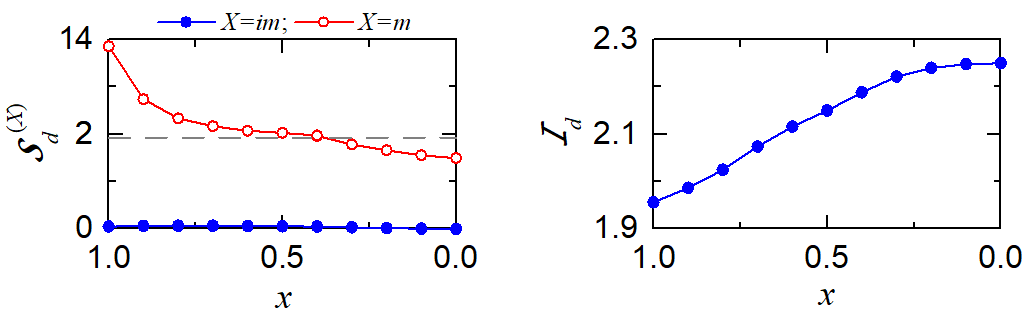 4
Pattern Integration in The Presence of Only imGCs
 Pattern Correlation Degree

   𝐶(𝑖𝑚)>𝐶(𝑖𝑛) for all range of 𝑃𝑂𝐿





 Pattern Integration Efficacy of The imGCs
  - Pattern integration efficacy of the imGCs: 
      Better for dissimilar input patterns
      Worse for similar input patterns
  cf. Pattern separation of the mGCs
      better for similar input patterns
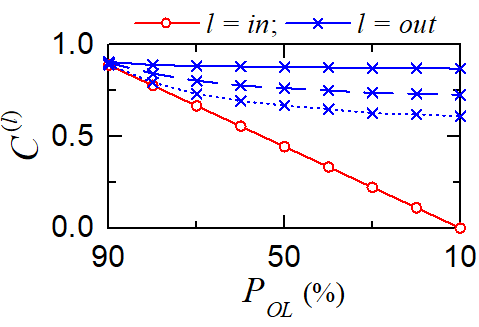 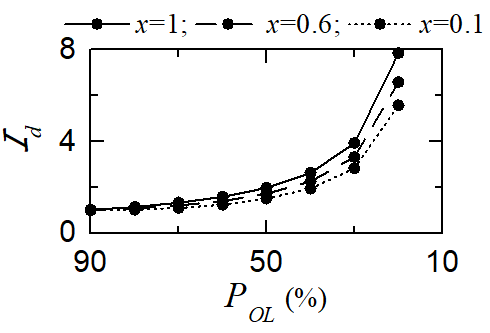 5
Summary
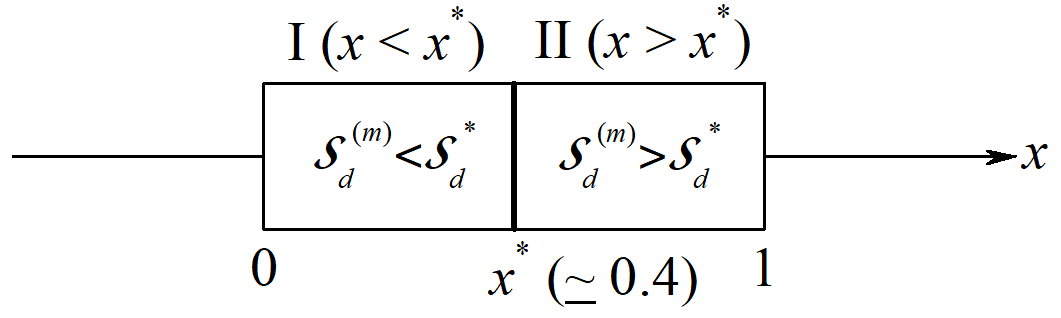 6